স্বাগতম
মিলটন বিশ্বাস
 এম. এস. সি (বি. এড)
   সহকারী শিক্ষক (গণিত)
দীননাথ ইনস্টিটিউশন সাতকাপন সরকারি হাইস্কুল
বাহুবল, হবিগঞ্জ
মোবাঃ০১৭১৭৪৮৪৫৭৭
ই-মেইল-miltonbiswas2008@gmal.com
পরিচিতি
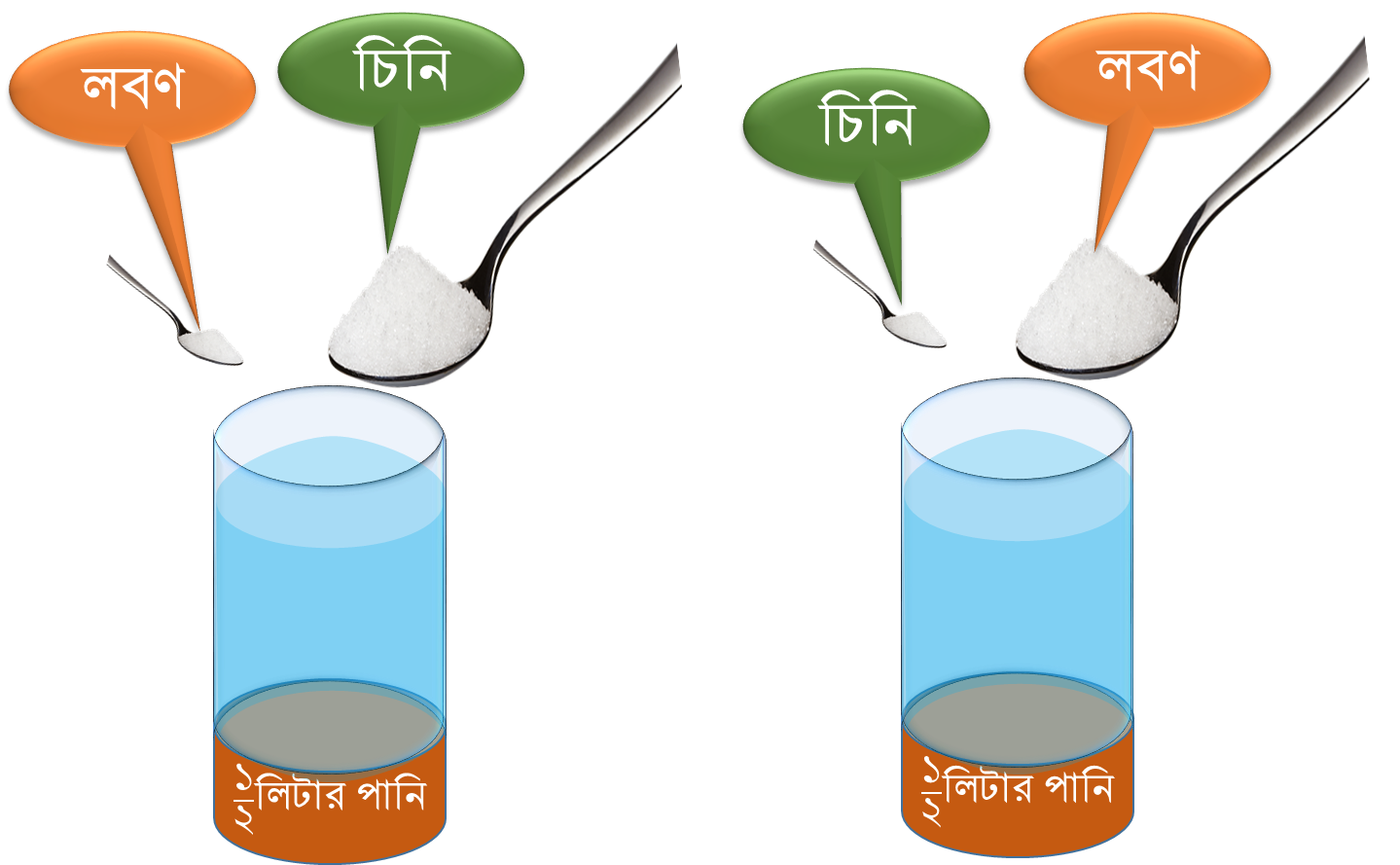 পরিমাণ মত পানি ,লবণ ও চিনি মেশালে সরবত  পান করার  উপযোগী হয়।
শ্রাবণের বয়স  ৫বছর
তুবার বয়স ১০ বছর
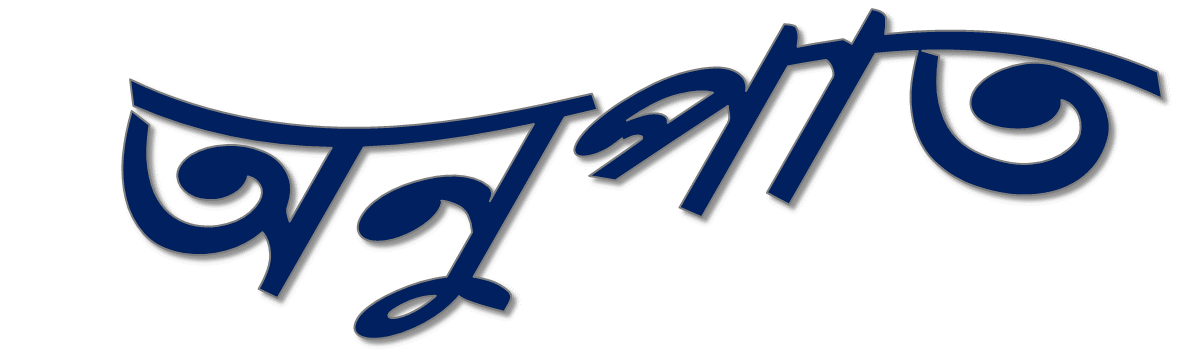 শিখনফল
 অনুপাত  কী তা বলতে পারবে ।
সরল  অনুপাত ব্যাখ্যা করতে  
পারবে ।
 সমতুল অনুপাত ব্যাখ্যা করতে  পারবে ।
লঘু অনুপাত ব্যাখ্যা করতে 
 পারবে ।
উত্তর রাশি
অনুপাত একটি ভগ্নাংশ
অনুপাতের প্রতীক
পূর্বরাশি
[Speaker Notes: বোর্ড ও অন্যান্ন বাস্তব উপকরণের বিকল্প নাই]
সরল অনুপাত
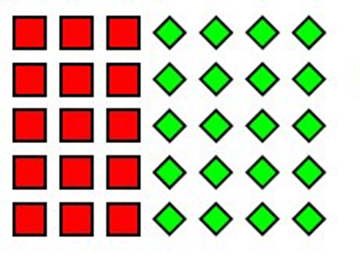 ১৫ টি বর্গ ২০ টি বর্গ
সমতুল অনুপাত
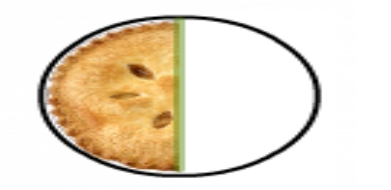 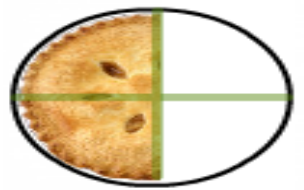 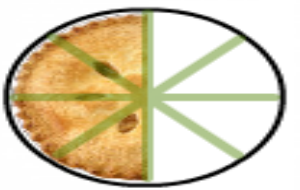 4:8
1:2
2:4
?
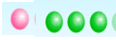 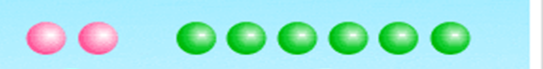 লঘু অনুপাত
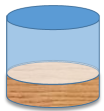 :
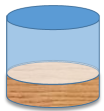 ছোট  বড়
:
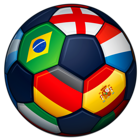 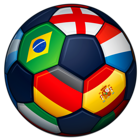 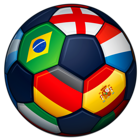 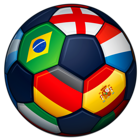 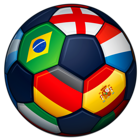 ২  ৩
দলীয় কাজ
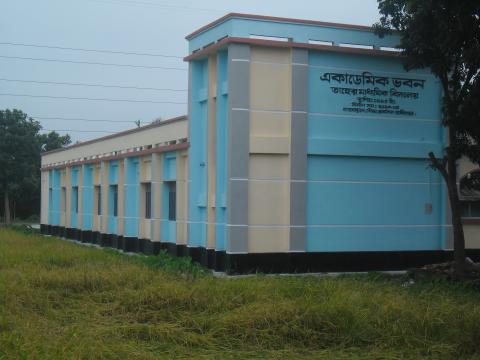 ক। ভবনটির দৈর্ঘ্য ও প্রস্থের অনুপাত কী ধরণের ব্যাখ্যা কর ।
একাডেমিক ভবনটির প্রস্থ ও দৈর্ঘ্যর অনুপাত ২:৭ ।
খ। প্রস্থ ও দৈর্ঘ্যের সম্ভাব্য মান বসিয়ে সারণিটি পূর্ণ কর
গ। ভবনটির দৈর্ঘ্য ও প্রস্থের দৈর্ঘ্যের সমষ্টি ১০৮ মিটার হলে , ভবনটির দৈর্ঘ্য ও প্রস্থ নির্ণয় কর।
মূল্যায়ন
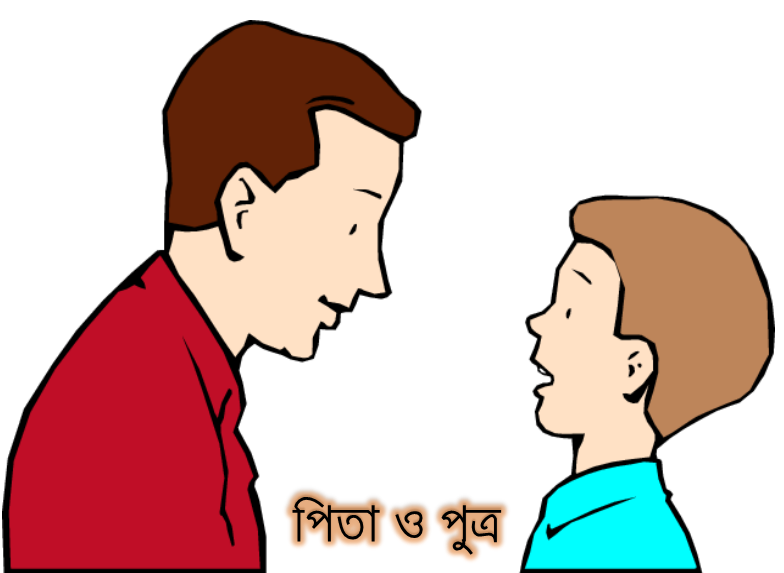 বয়স ৪২ বছর।
বয়স ৭ বছর।
তাদের বয়সের সরল অনুপাত লিখ ।
তাদের বয়সের ২টি সমতুল অনুপাত লিখ ।
তাদের বয়সের লঘু অনুপাত লিখ ।
বাড়ির কাজ
১ম ও ২য় রাশির অনুপাত তৈরি কর ;
ক) ২৫ ও ৩৫ ।
খ) ১বছর ২মাস ও ৭মাস ।

সরলীকরণ কর; ১৫:২১ ও ৪৫:৩৬
[Speaker Notes: বাড়ির কাজটি খাতায় লিখে নিতে বলবো ।]
ধন্যবাদ
কৃতজ্ঞতা স্বীকার


মোঃ লিয়াকত আলী
সহকারী শিক্ষক
মাধবপুর উচ্চ বিদ্যালয়,নলডাংগা,নাটোর